Positive Behaviour Support
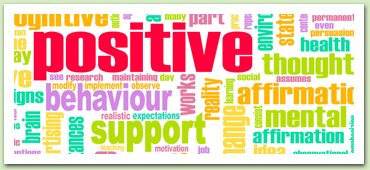 Part One: What is Positive Behaviour Support (PBS)
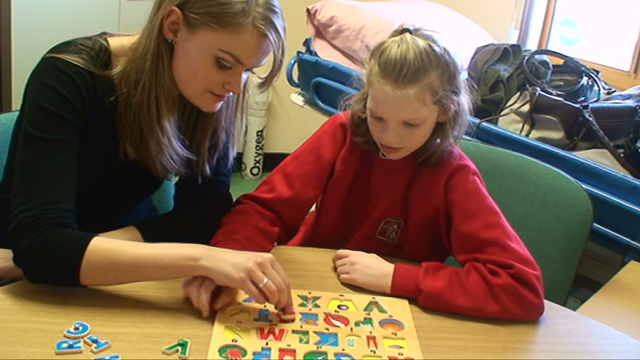 Who am I? What do I do?
Becca Keller, M.Ed, BCBA
A BCBA is a Board Certified Behaviour Analyst

A BCBA must have:
Master’s degree in Education, Psychology, or Applied Behaviour Analysis
Approved coursework from a qualifying accredited university
Experience hours under the supervision of a BCBA
Pass the board exam
What does a BCBA do?
Train parents
Train Behaviour Interventionists
Conduct assessments and determine behavioural goals
Write behaviour programs
Consistently monitor and update programs as needed
Supervise implementation of ABA programs
What is PBS?
Based out of Applied Behaviour Analysis (using the science of behaviour and applying it to socially significant behaviours
Highly data driven
Focused on observable, measurable behaviour
Emphasizes the prevention of challenging behaviours
Modifies the environment to support the learner
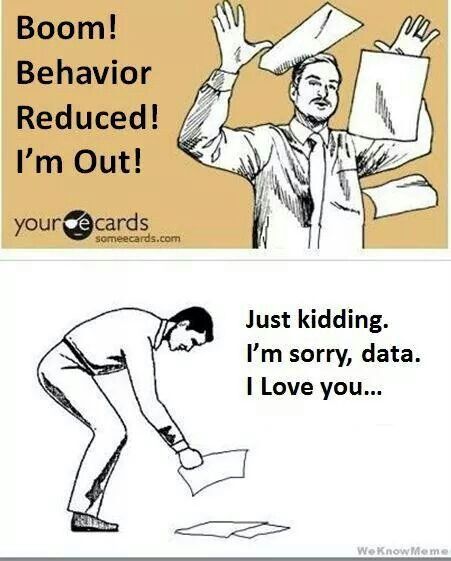 Behaviour
The Basics
What is Behaviour?
Behaviour is anything anyone says or does
A good behaviour plan will have strategies for both behaviour reduction and skill building
Principles of Behaviour
*We have no control over behaviour that has already occurred.  All we can do is manipulate the environment to make it more or less likely that that behaviour will occur again.
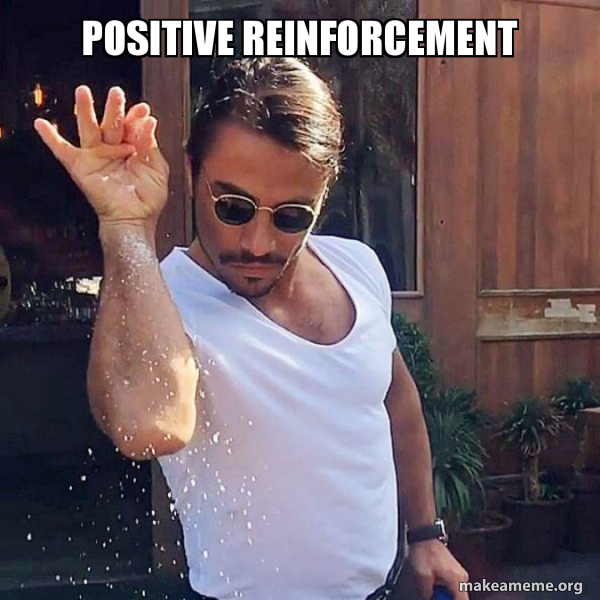 Reinforcement
Examples of Reinforcement and Punishment
Reinforcement: 
A child makes a joke and you laugh.  As a result, that child makes more jokes.
A child makes a joke and you scold him.  As a result, he makes more jokes.

Punishment:
A child answers a question and you say, “no that’s wrong!” He answers your questions less in the future
A child answers a question and you say, “Great job!”.  He answers your questions less in the future
Types of Reinforcement and Punishment
Pro Tip: If you ever want to drive a Behaviour Analyst crazy, just use the terms “negative reinforcement” and “punishment” interchangeably
Why do challenging behaviours happen?
What can we do?
Functions of behaviour
All behaviours happen for a reason 
Behaviours do not just happen 
Based on learning history
We need to know the function
All behaviour is communication

The four main functions of behaviour are:
Attention
Tangible
Escape
Automatic Reinforcement
Attention
A behaviour happens to gain the attention of another person

Examples: 
Every time a child yells, his mother picks him up
When a child shouts “boo!” in the middle of class, all the kids look at him
Attention
Tangible
A behaviour occurs in order for an individual to gain access to a tangible item

Examples: 
I give the cashier at the grocery store a loonie so that he will give me a chocolate bar
A child hits his brother, and his brother gives him his toy
Escape
A behaviour occurs so that an individual can escape or avoid something aversive

Examples:
I wear shoes outside so that my feet won’t get scraped
When given a math test, a child screams so that the math test gets taken away
Automatic Reinforcement
A behaviour occurs because the act of doing it is reinforcing to the individual. The behaviour will occur both in the presence of others, and when the individual is alone

Examples:
I crack my knuckles
A child with autism flaps his hands
Setting Events
A setting event is something that makes it more likely that an antecedent (trigger) will evoke a behaviour

Setting events could be: 
Lack of sleep
No breakfast
Change in schedule

If a setting event has happened, lower task demands and avoid the antecedent if possible
Communication is key!
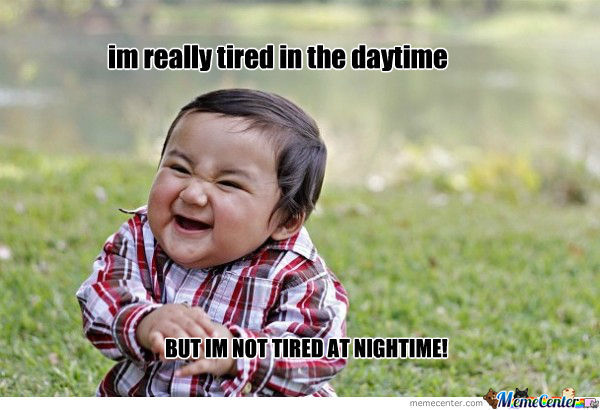 PBS Strategies: Prevention
Arrange the environment in order to prevent the behaviour in the first place
Important because:
Reduce the likelihood of harm
Create pleasant atmosphere
Increase student motivation
Enhance instructional environment
Can be used in a wide variety of situations/for a wide variety of students
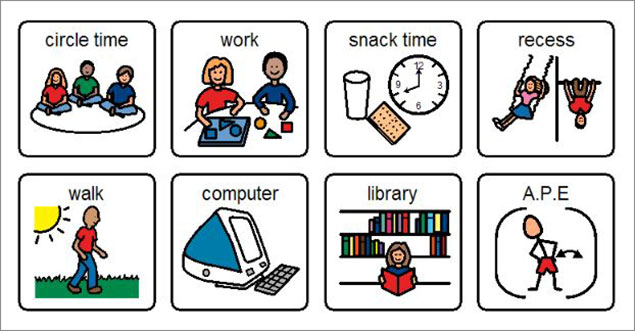 PBS Strategies: Prevention
Arrange the environment in order to prevent the behaviour in the first place
Offer choices
Provide a schedule (use visuals)
Increase predictability
Give warnings before transitions
Incorporate child preferences into the activity
Use precorrection (“remember, if you need help, say “help”)
Alternate between preferred and unpreferred task
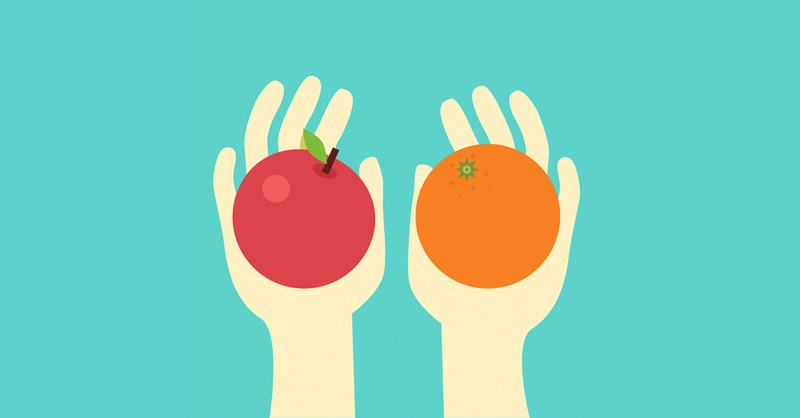 PBS Strategies: Prevention
Arrange the environment in order to prevent the behaviour in the first place
Don’t say no, say when
Pivot praise
Phrase things positively (we walk in the halls vs. don’t run)
Have clear instructions/explanations
Alter task length
Enrich sensory environment
Use behavioural momentum
Consequence Strategies
Reinforce, reinforce, reinforce!
Find out what is reinforcing for a particular individual, and use it
When to reinforce?
Catch the child being good
Prompt the appropriate behaviour and reinforce it
What is reinforcing for one person is not necessarily reinforcing for another. Know your learner
Use behaviour specific praise
Questions?